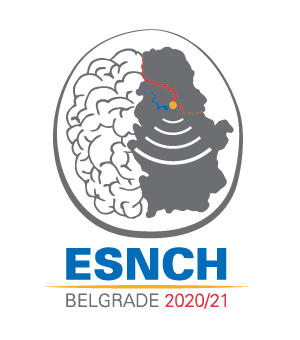 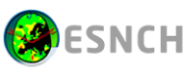 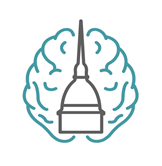 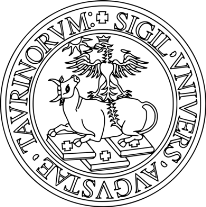 25th ESNCH Conference
Belgrade, 15-17 October 2021
The Normal Mean Values of ONSD and OND and the Issue of Different Cut-off Values.
Application in Neurology and Critical Care Patients
Dr. Andrea Naldi, MD

Department of Neuroscience “Rita Levi Montalcini”, University of Turin, Italy
Neurology Unit, San Giovanni Bosco Hospital, Turin, Italy

andrea.naldi@aslcittaditorino.it
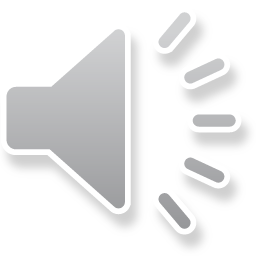 Optic nerve sheath diameter
885 results (ultrasound: 643)
138 (119)
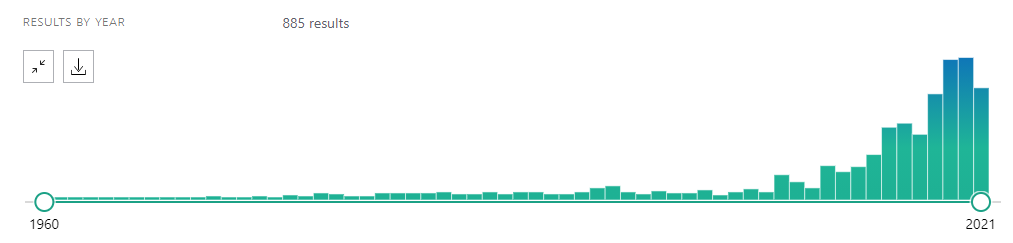 2008
2020
)
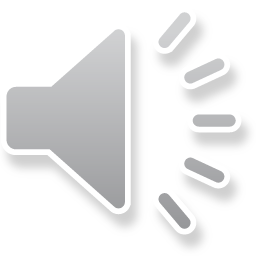 Overview – ONSD / OND
4
ONSD / OND Normal and Cut-off Values
1
Conclusions
3
2
Confounding and limiting factors
Clinical Applications
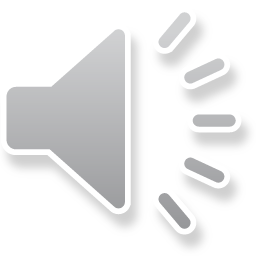 1
ONSD – Normative values
ONSD – estimation of intracranial pressure (ICP)
7–15 mmHg = normal ICP
external ventricular drain
intraparenchymal probe
Intracranial hypotension

Few ultrasound works

No normative values
Normal intracranial pressure
Intracranial hypertension

Many ultrasound studies

Potential normative values
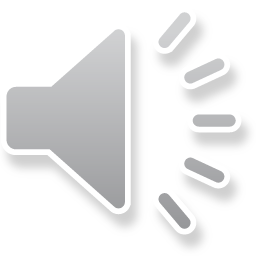 [Speaker Notes: ; at 20–25 mm Hg, the upper limit of normal, treatment to reduce 

Se >15 è definite, oltre 20 si tratta

invasive ICP monitoring 

Published guidelines recommend ICP <20−25<20−25 mm Hg in the neurointensive care unit for TBI and other forms of acute brain injury

Spontaneous intracranial hypotension – cerebrospinal fluid leak]
1
ONSD – Normative values
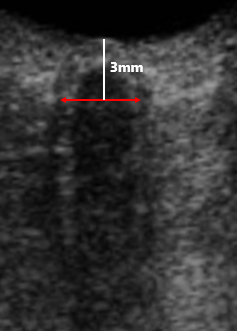 ONSD
Distance between the external borders of the hyperechogenic area surrounding the optic nerve
Metanalysis (Dubourg, 2011; Moretti, 2011)
5.9 mm
5.2 mm
Intracranial hypertension
Normal
5.2 – 5.9 mm
Grey zone
5.82 mm
4.78 mm
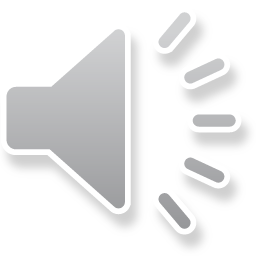 (Schroeder, 2020)          Metanalysis       (Montorfano, 2021)
2
ONSD – Confounding and limiting factors
Averaging / maximum values
(eyes asymmetry)
ONSD borders
Measurements method
Different ultrasound devices and settings
Ultrasound machine

Execution technique
Age - Sex
Ethnicity
Body mass index
...
Axial / coronal measurements
Individuals variability
Number of measurements
HETEROGENEITY
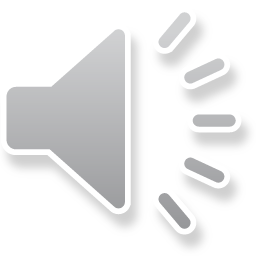 2
Ultrasound devices
ONSD – Confounding and limiting factors
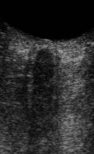 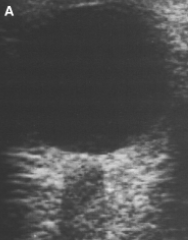 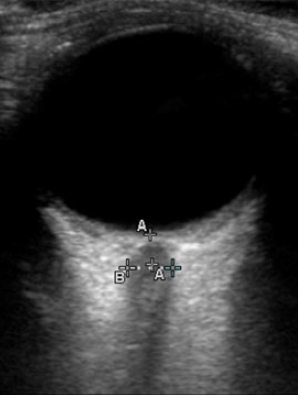 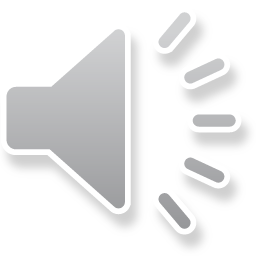 2021
2011
Moretti (2011) - DOI: 10.1111/j.1399-6576.2011.02432.x
Dubourg (2011) - DOI: 10.1007/s00134-011-2224-2
2
ONSD borders
ONSD – Confounding and limiting factors
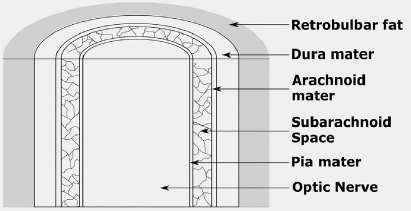 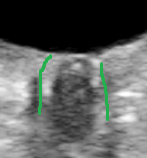 << ONSDi >>
internal
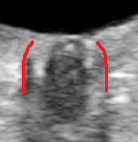 << ONSDe >>
external
ONSD
Distance between the external borders of the hyperechogenic area surrounding the optic nerve
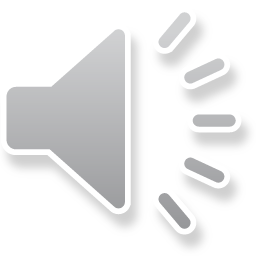 Stevens F. (2021), doi: 10.1111/jon.12906
Asymmetry
2
ONSD – Confounding and limiting factors
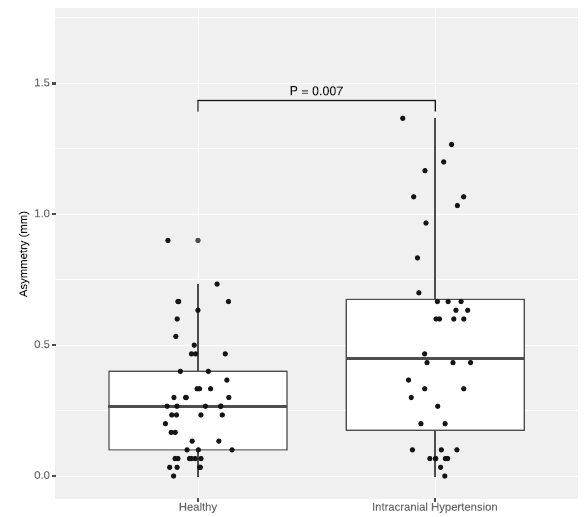 Asymmetry of ONSD values between eyes
(>> in pathological subjects)


Consider the different inter-ocular enlargement
Asymmetry between eyes
Raised ICP
Binocular ONSD
measurements
Maximum ONSD
?
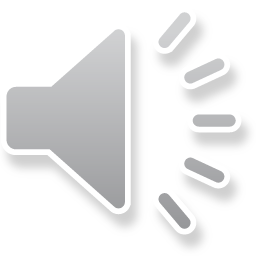 Intracranial hypertension
Healthy
Naldi A (2020) - doi: 10.1007/s10072-019-04076-y
2
ONSD – Confounding and limiting factors
How reliable are the ONSD normal and cut-off values?
MOSTLY RELIABLE
Standardize the method
Clarify unsolved questions
PROTOCOLS
Devices and settings

“Unique” ONSD borders
Ultrasonographic planes
Number of measurements
Homogeneity of studies
Reproducibility of results
Wide consensus and validation
Automatic measurements
		Meiburger, 2020
		Stevens, 2021
		Gerber, 2017
		Soroushmehr, 2019
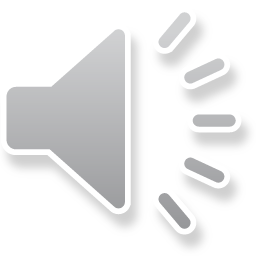 2
ONSD – Confounding and limiting factors
Do we need a cut-off value for intracranial hypertension?
Intracranial pressure

Dynamic process
Many factors involved
Clinical evaluation
DIAGNOSIS

and

MONITORING
Radiology
Invasive methods
Transorbital sonography
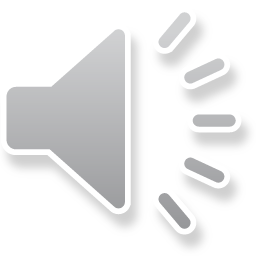 3
ONSD – Clinical Applications
DIAGNOSIS
MONITORING
Intracranial hypertension
Intracranial hypotension
Single evaluation

Diagnosis confirmation
Addressing the diagnosis
Serial evaluations

Dynamic
Predicting role
Cut-off value
Reconsider cut-off value
Suspected raised ICP
Basal value
Increasing values
Decreasing values
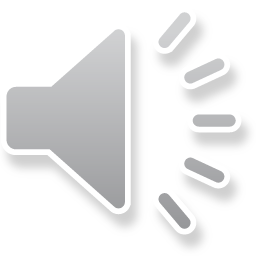 Deterioration
Improvement
3
ONSD – Clinical Applications
DIAGNOSIS
MONITORING
NEUROLOGICAL SETTINGS
Vascular pathology
Ischemic stroke
Malignant MCA infarct (predictor of deterioration and outcome)
Hematoma expansion and outcome
Hemorrhagic stroke
Idiopathic Intracranial hypertension
Predictor of outcome; treatments effectiveness
Patients selection for shunt intervention; predictor of outcome
Hydrocephalus
Effects of surgical treatments
Spontaneous intracranial hypotension
PRES
Pathogenesis; outcome
Acute mountain sickness
Meningitis / Encephalitis
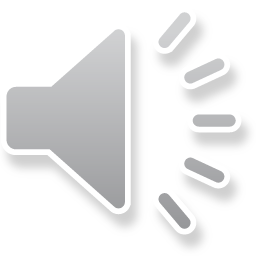 Optic neuritis
Pathogenesis; treatments effectiveness
3
ONSD – Clinical Applications
DIAGNOSIS
MONITORING
“NOT” NEUROLOGICAL SETTINGS
Traumatic brain injury
Predictor of outcome and mortality
Predictor of outcome and mortality
Cardiac arrest / Coma / Brain death
Surgical / Intraoperative
Laparoscopic surgery
Abdominal aortic aneurysm repair
Carotid endoarterectomy
Hemicraniectomy
...
Predictor of outcome
Pregnancy
Non-invasive assessment
Predictor of pre-eclampsia and eclampsia
Treatments effectiveness
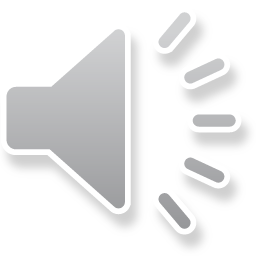 Lochner P (2019) - doi: 10.1007/s10072-019-04015-x
1
OND – Normative values
OND
optic nerve pathologies
neuroinflammation
3.08 mm
2.8 mm
3.2 mm
4.0 mm
1.8 mm
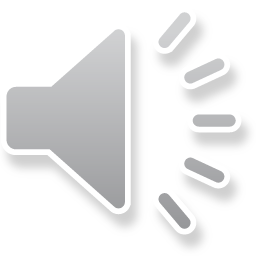 2
ONSD – Confounding and limiting factors
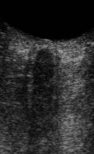 OND
Distance between the internal borders of the hyperechogenic area sorrounding the optic nerve
3 mm
No methodological differences for OND measurements
Low heterogeneity across studies

Reliability of values
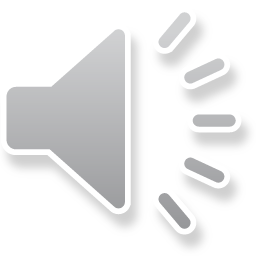 3
OND – Clinical Applications
FEW WORKS AVAILABLE
Optic neuritis
Variable results
Multiple sclerosis
Optic nerve atrophy
Monitoring
Effects of treatments
NO CUT-OFF VALUE
FOR OPTIC NERVE ATROPHY
Neurodegenerative disorders?
Other optic nerve pathologies?
FUTURE DIRECTIONS
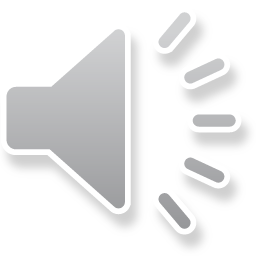 4
Conclusion
OND
ONSD
Wide application of ONSD ultrasonography

High heterogeneity across the studies

No clear cut-off value for estimating intracranial hypertension

Standardization of the method and protocols are required

Diagnosis and monitoring
Few studies for OND ultrasonography

Low heterogeneity across the studies

No clear cut-off value for optic nerve atrophy
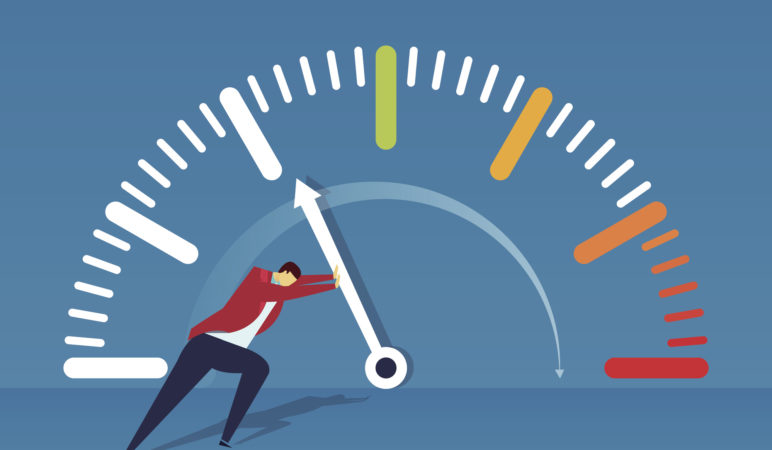 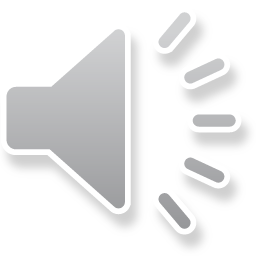 POTENTIAL!
Thank you for your attention
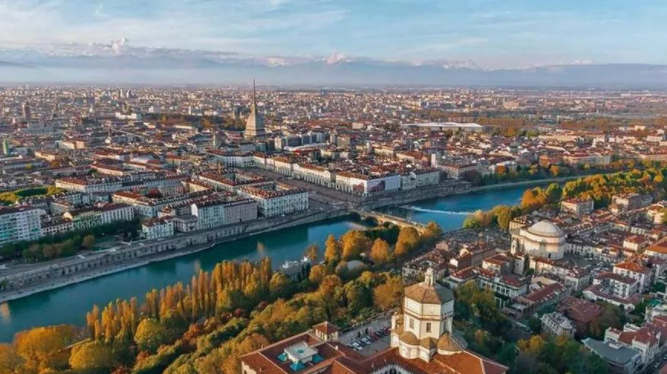 Turin - Italy
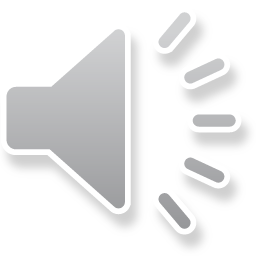 andrea.naldi@aslcittaditorino.it